Sexual  behavior in  male  animal

                      Dr. Vikas Sachan
Sexual / Mating behavior  - Innate 


 Male – Permanent sexual receptivity

 
 Androgen -  Controls the sexual behavior
Promiscuous sexual behavior
                      - Any female mate with any male

 Sexual behavior - according to social structure 
                                     territorial/home range 
   1. Male and female share some of their home   
          range for mating e.g. Roe deer, antelope etc

   2. Males and females share whole of their    
        territory for mating purpose …. harem 
        e.g. wild rabbit.
    
   3. Some animals come into a temporary 
        territory for mating e.g. seal.
- Rut - Breeding season in animals like deer, 
             sheep, camel, goat, bison, giraffe,  
             antelopes, elephant etc 

          - Period of increased testosterone level 
          - Increased interest to females


 Tupping     - Rutting / mating season in sheep
- Pederasty - Rectal copulation e.g. boar


 Onanism   -  Abortive ejaculate e.g. boar


 Balling up  - Masturbation (inserting penis into 
                         prepucial diverticulum) e.g. boar
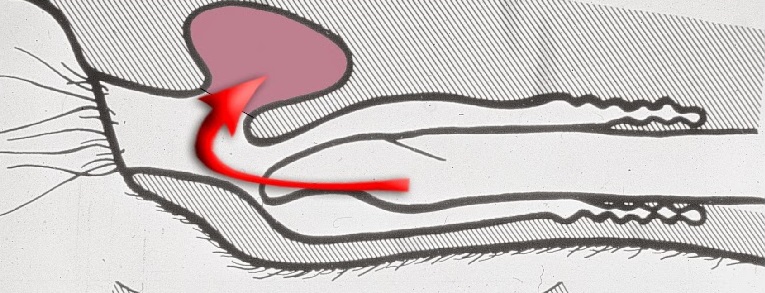 Sexual pattern/behavior is according to 
         - Genetic makeup 
         - Physical and social environment 

- Systematic components of male sexual behavior   
        1. Sexual arousal
        2.Courtship
        3.Penile Erection and protrusion
        4. Mounting
        5. Intromission
        6. Ejaculation
        7. Dismounting
        8. Refractoriness

- One component - stimulator the next one
Sexual  arousal 

 Represent the attraction between male – female


 Visual…Auditory ….. Olfactory 


 Pheromones - Estrous female attract the male
Courtship 

 Activity before the mating 
         (close contact to female)

 Stimulate and prepare the female for copulation


- Sniffing and licking – Female genitalia
          Urine and perineal region  - Bull/Ram/Buck           
          Female head – boar & stallion
- Vocalization –
                 Courting bleat – ram & buck
                 Courting grunt – swine
                 Neighing – stallion
                 No vocalization – bull


 Nudging – (Gentle pushing to draw attention)
                 With foreleg – ram & buck
                 Nosing the flank – swine
                 Biting over back or neck – stallion
Flehmen’s reaction – 
       - Sexual behavior by the male during courtship    
       - Sniffing the genitalia & urine of estrous female    
          …. Male stand rigidly 
          …. Extended head & neck 
          …. Upcurling of the upper lip
       - Shown by all species except boar
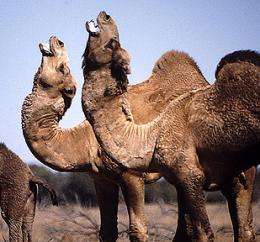 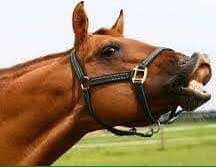 Male arabian camel – (contact to estrous female)
                       - Extrusion of soft palate
                       - Gurgling sound
                       - Urine marking/spraying
                       - Smudging the poll gland secretion 
                       - Teeth grinding.
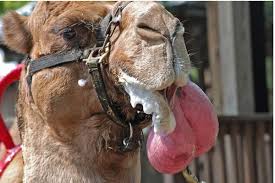 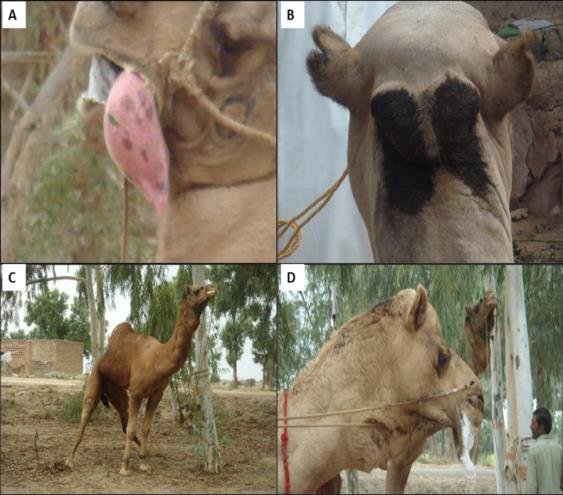 - Buck (courtship)
      - Kicking, pawing, and nuzzling the female,   
      - Grunting
      - Flehman response (curling of the upper lip).


 Stallion 
      - Urine marking 
        (mark the place of estrous female) 
      - Nose-to-nose contact 
      - Soft nicker / Vocalization
      - Sniffing, nibbling, nuzzling, and licking
      - Interaction from shoulder to perineum

- Urinating pattern - Not seen in bull and ram
Dog 
        - Multiple unsuccessful mountings (play)
        - Sniffing perineal and vulvar region
        - Flehmen reaction

 Tom 
        - Touch her nose with his nose
        - Touch her perineal region
        - Sniffing and Flehmen reaction 
                    - Open mouth & closed eyes 
        - Approach queen from side or from back 
                    - Grasp her neck in his mouth softly 
        - Positioning for mating
Penile  Erection  &  protrusion 

 Penile erection - Cerebral cortex 
                                - Lumbar spinal region

- Penile erection - Parasympathetic nervous system

 Contraction of ischiocavernosus muscles (penis    
  erectile muscles) at root of penis

 Contraction of bulbospongiosus muscle
Increased penile arterial blood flow 

 Reduce the venous drainage 

 Increase the hydrostatic pressure in the penis

 Erection of penis

 Relaxation of retractor penis muscles

 Protrusion of penis out of prepuce
- Bull (Just before mating)
      - Rests his chin on female back 
      - To & fro penile movement of erected penis 
      - Dribbling (Mainly from cowper’s gland)
      - Cleansing the urethra


 Stallion 
      - Penile oscillation 
      - Penile engorgement (blood filling) 
      - Penile rigidness
Tom –
        - Stimulation of parasympathetic nerves of the  
          second sacral nerve roots
       - Penile erection 
       - Stimulation of the sympathetic nerves at   
          lumbar 1-2 or of the hypogastric nerve 
       - Secretion of seminal fluid into the urethra


 Stimulation of the internal pudendal  
      - (parasympathetic, sympathetic, somatic) 
      - Ejaculation
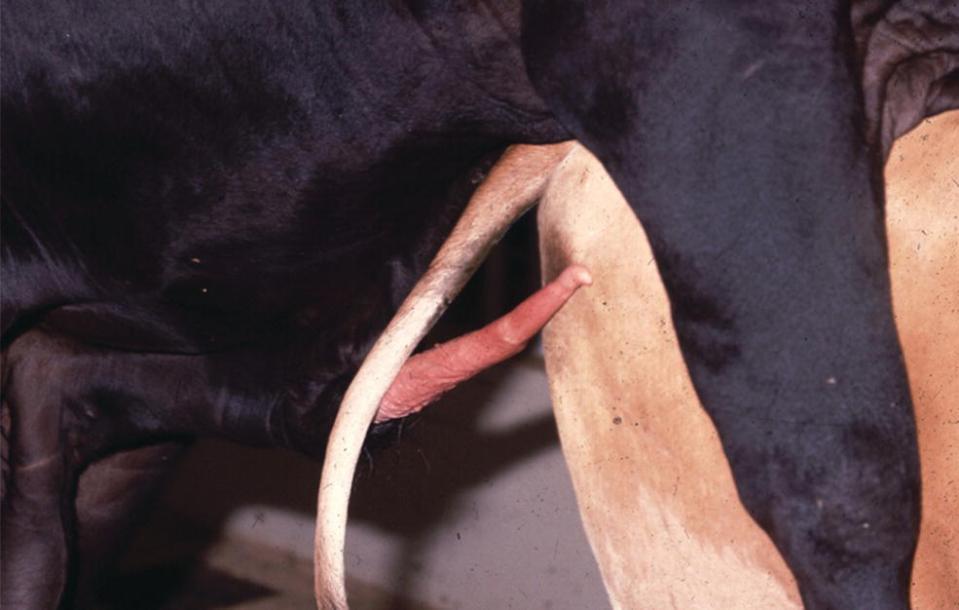 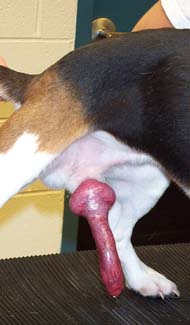 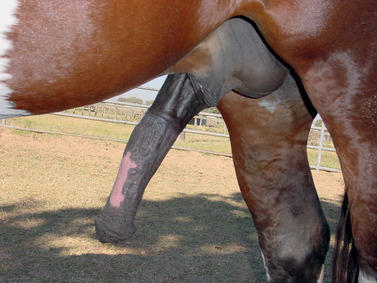 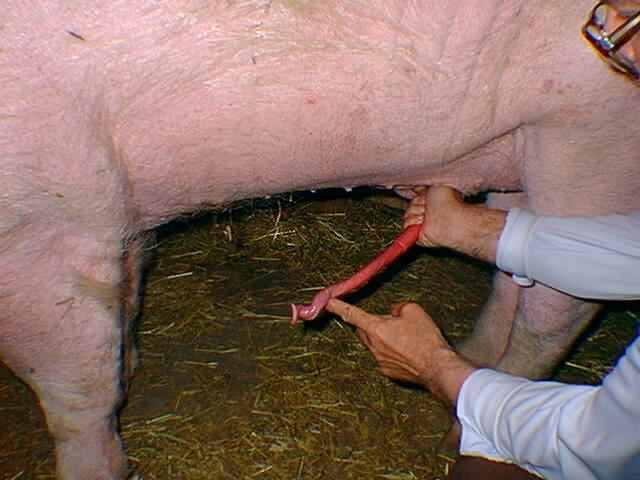 Mounting 
 - Bull - One or two unsuccessful mountings
            -  Grasping female firmly with forelegs 
            - Rhythmic pelvic swaying - seeking the vulva 


 Camel mates with female in sternal recumbancy     
            - Pressing on her neck or back 
              (To make the female recumbent )
            - Squat on the female 
            - Direct the penis for seeking vulva 
               (in partial erected condition)
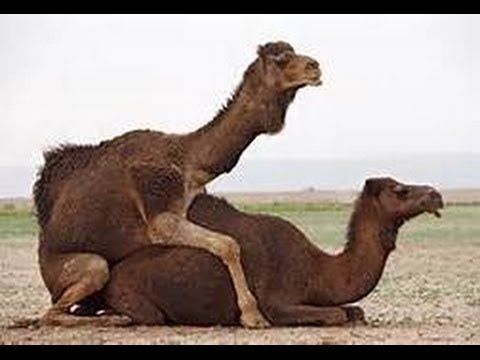 Dog – 
           -Mounting thrusting and dismounting 
           - Successful intromission
           - Some prostatic clear sperm free fraction 
                        - Clear the urethra 
                           (urine traces & debris)
- Tom - 
            - Hold/grasp her neck with teeth
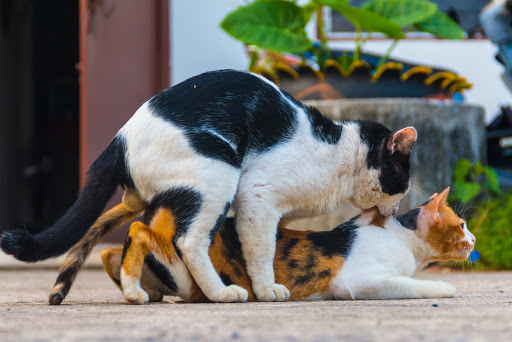 Intromission  

 Rhythmic movement of pelvic region 

 Contraction of abdominal muscles 

 Seeking vulva.

 Superficial nerve endings of glans penis 
        - Proper heat and moisture

 Penile alignment  against the vulva 

 Intromission takes place with pelvic thrust
Full intromission .. after ejaculatory thrust in bulls

 Copulation time – Seconds in cattle/Ram/Buck              
                                     40 sec in stallion
                                     3-20 min in boar 
                                     5.5 min in camel 

 Paddling - Intromission and adjustment of tom 
                       penis is helped by the hind limbs  
                       paddling movement by queen

 In camel, penis becomes fully extended after    
  complete intromission
Ejaculation 
 Sympathetic nervous system

 Lower lumbar and sacral region of spine 
 Medial optic area of hypothalamus

 Dopamine fascilitate and serotonin inhibit the 
   central control of ejaculation

Abdominal muscle (rectus abdominis) contract 
 Nerve stimulation
 
- Temperature…Tactile sensation…Pressure
- Oxytocin - Semen transport in epididymis & Vas D
                     - Contarction of sex glands 
                     - Contraction of urethral muscles
                     - Ischiocavernosus and bulbourethral  
                       muscles
               ….. Semen is released out of urethra

  Main stimulus – 
         Temperature - Bull and ram 
         Pressure         - Stallion, boar and dog 

 Semen deposition - 
        Os cervix - Bull, ram & buck
        Uterus      -Boar and stallion
Ejaculatory thrust (single thrust in ruminants)
                   - Both the hind limbs are in the air 
                   - Bull rests his head over female back

 Multiple pelvic thrust - boar and dog 

 Head moves backward at the time of ejaculation 
                                    - ram & buck

- Motionless male with scrotal contractions – boar

- Biting on female neck – stallion
In stallion ejaculation 
         - Rhythmic contractions of the     
                            Ischiocavernosus
                            Bulbospongiosus
                            Urethralis muscles
         - 7 to 9 pelvic thrusts 
         - 5 to 10 successive forceful ejaculations 
         - Downward movement of the tail -tail flagging
         - Urethral peristalsis (ventral surface of penis)
         - Rhythemic contraction of hind leg muscles

 Time from intromission to ejaculate – 10 to 15 sec
 Time between ejaculate to dismount – 8 sec
In Dog - Copulatory tie or coital lock
                - Swelling of bulbus glandis 
                - Constriction of vulvar muscles 

 Queen - “Cat cry” … “Rage reaction” 

- Queen - No sexual receptivity for 10-20 minutes   
                - Again receptive 
                - Several matings (av. 7 intromission/hr)
                - Ensure sufficient LH surge – Ovulation
                - Rolls and licks the vulva after copulation

 Camel - Stretched body and extends neck 
                - Ejaculation - several times during mating
Dismounting 
 Dismounting 
                  - Penis is withdrawn back into prepuce 

- Buffalo bull - more lethargic than cattle bull

 After dismounting – 
                  - Licking of penis – buck
                  - Streching the head and neck – buck
                  - No post coital reaction - bull 

 Stallion - Dismounts after 20 to 30 seconds 
                  - Remains in proximity to female (minutes)  
                  - Investigate for any vaginal fluid 
                  - may display flehmen reaction.
Dog – 
        - Face away (tail-to-tail) condition 
        - Penis is twisted through 1800
          - Occlusion of efferent penile veins 
        - Slow veinous out flow 
        - Hydrostatic pressure - Longer penile turgidity 

 3rd fraction of ejaculate (about 30 ml sperm free) 
        - Pumped in to vagina to flush the sperm rich 
          fraction into uterus

 Reduction in penile blood occlusion along with 
   vulvar muscle relaxation - Unlocking

- Coital tie -  20 minutes (5 to 60 min).
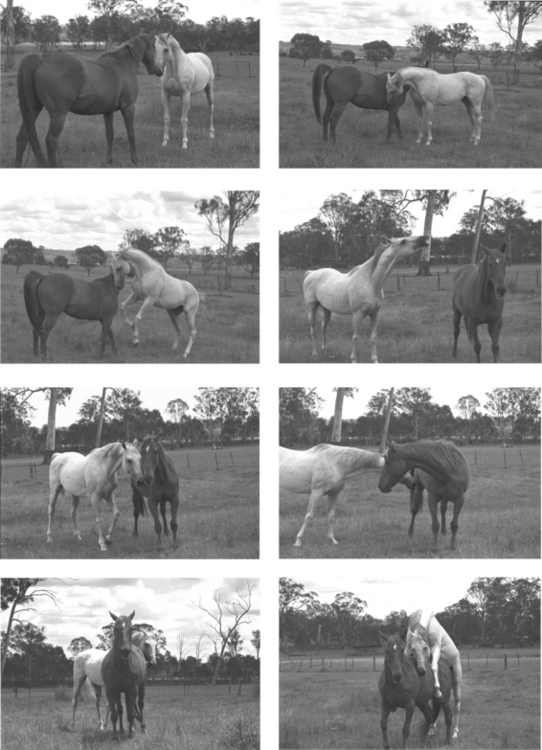 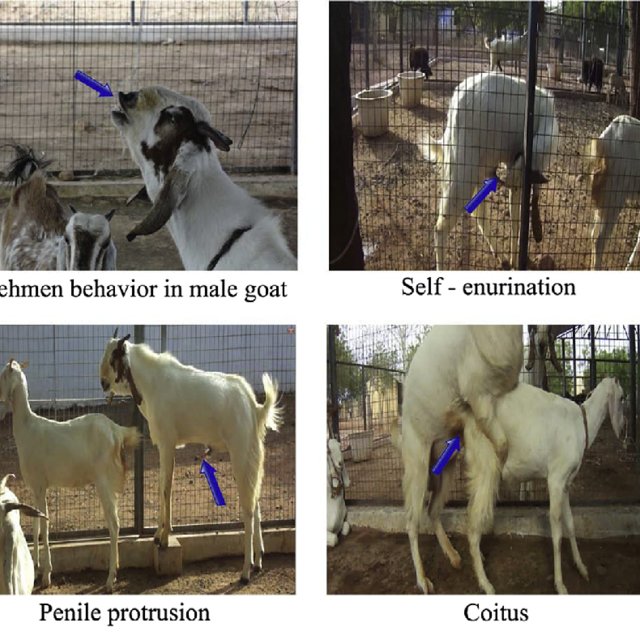 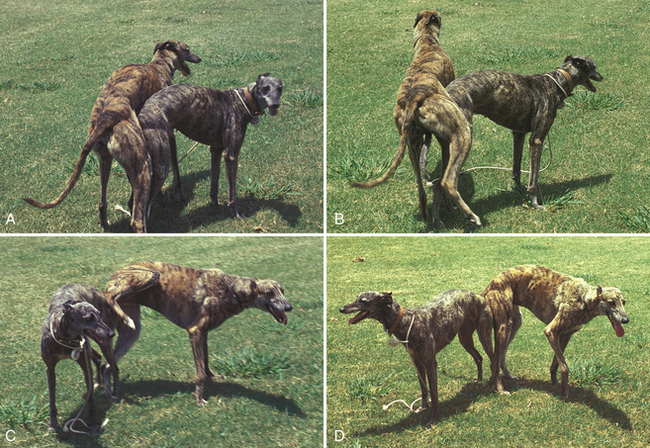 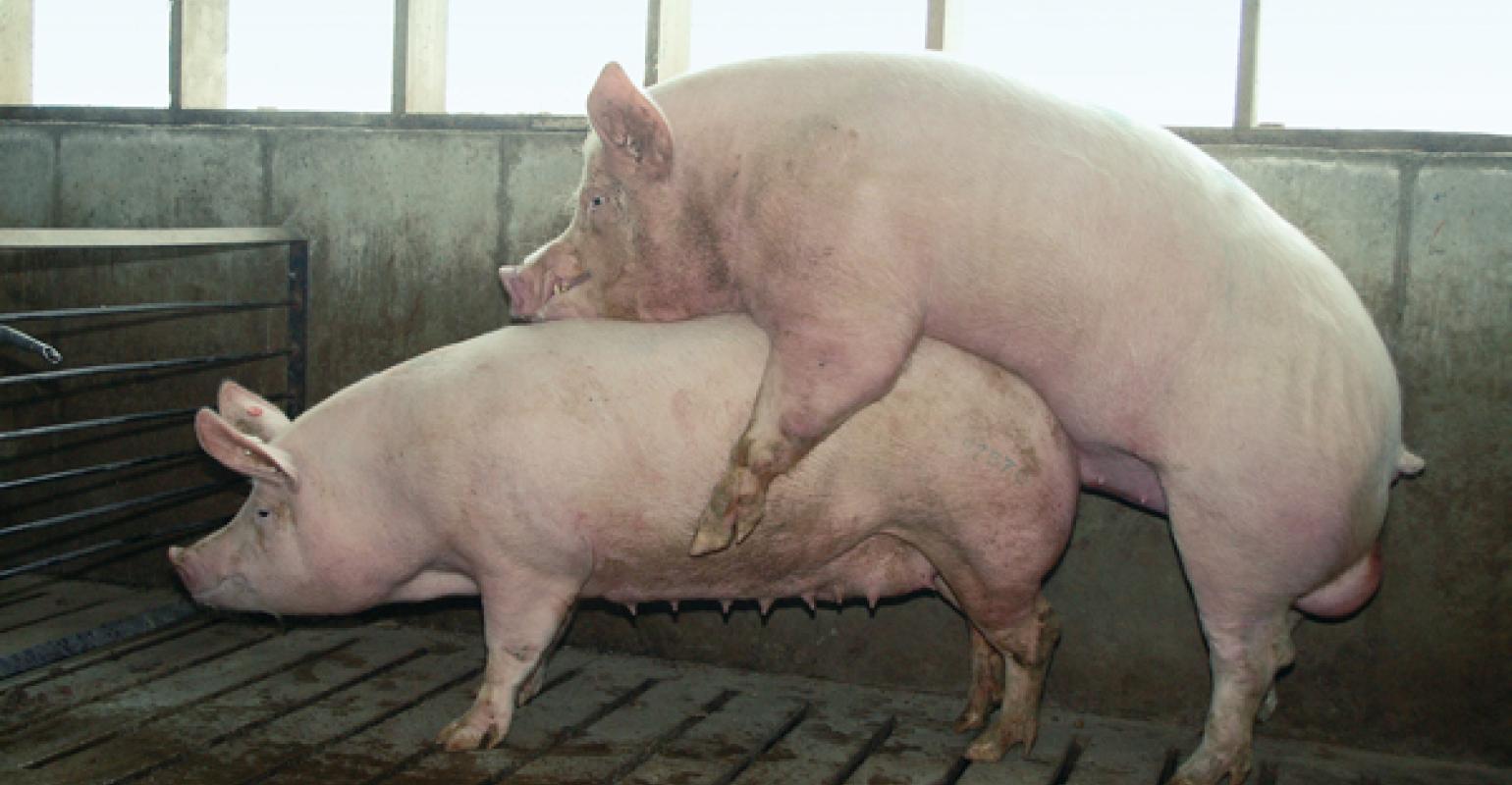 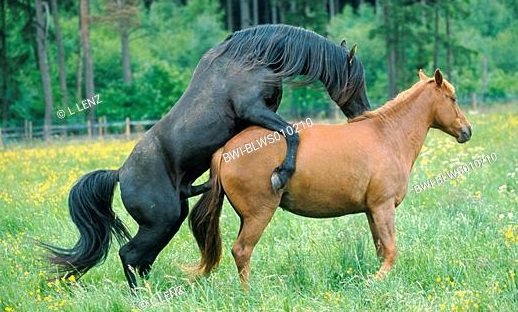 Refractoriness 

 State of sexual exhaustion after ejaculation

 Period between 1st ejaculate to second mount

 No sexual interest in female after copulation

 Buck, boar and stallion reach sexual exhaustion 
  earlier than bull & ram 
   i.e. more no. of ejaculates can be achieved by bull   
  & ram (bull can give 30-35 services/day … MAX)